Epidemiology & Public Health
Heather Valerio, MPH PhD
Viral Hepatitis Clinical Research Program
The Kirby Institute, UNSW Sydney
Hepatitis C Elimination
Health and wellbeing of people who use drugs
Areas for further research
Key Themes
-How are we tracking?
-Only a few years left to reach our target, how will we get there? 
-Who do we need to support?
-INHSU 2023 was great! But, highlighted some research gaps. What do we want to see at INHSU 2024/5?
-What’s going on beyond HCV?
-How can we better treat the person and not just the disease?
Hepatitis C Elimination:
Eirik Opheim  highlighted the sustained downward prevalence of current HCV infection among a cohort of people who inject drugs in Oslo; similar data emerging from other studies in countries who have actively prioritized DAA treatment to people who inject drugs.

The successes of Egypt‘s universal screening has been 
remarkable

What do we know about this progress across other 
settings, including LMIC?
HCV ELIMINATION
DAA treatment for PWUD:
HCV ELIMINATION
Alison Marshall‘s review reminds us that there is still work to be done to expand treatment to people who use drugs, & that there is still a lack of data!  Need to advocate in countries to remove these restrictions- Croatia example
Who are we leaving behind?
Adelina Artenie highlighted the urgent need for interventions to 
reduce HCV incidence among women & multiple
 studies have highlighted that women are less likely to 
receive DAA treatment compared to men 
First plenary session focused on women who use drugs: 
Nuria Romo reminded us that the stigma & discrimination causes women to access NSP and harm reduction at lower rates than men– if we rely 
on the current status quo, we will continue to entrench gender-related 
gaps and HCV elimination will not be equitable.
Rita Gatoyne called for women-specific services – 
why aren’t these standard?!
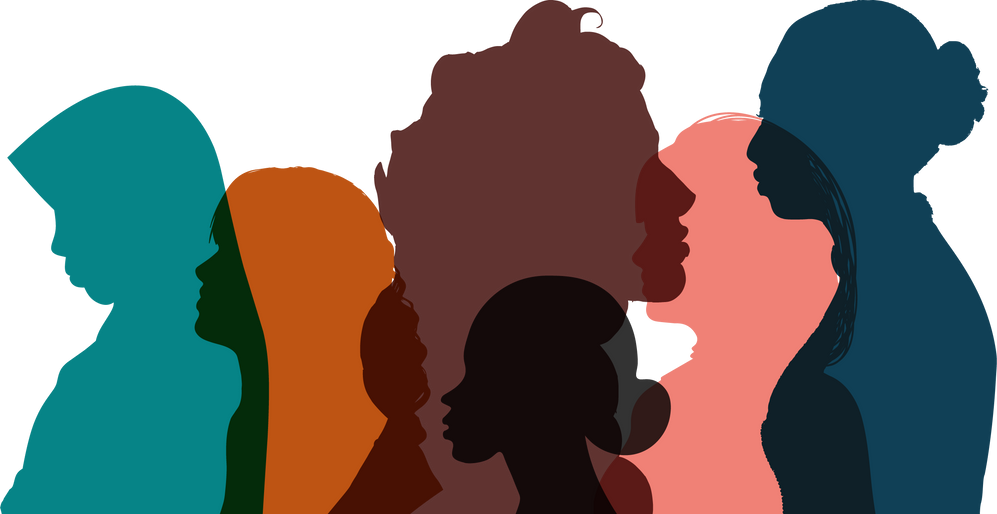 HCV ELIMINATION
The role of peers!
The importance of the role of peers in enhancing HCV testing, linkage to care and treatment was highlighted by multiple presenters
Julia Sheehan presented impressive data that highlighted the successes of peers in the prison setting.
Andrew Seaman’s study was successful in using peers to reach rural people who cannot access services.
Cristiana Merendeiro’s program showcased the successes of decentralized care and peer support to enhance HCV testing and treatment.
Sofia Bartlett’s digital literacy and access campaign, combined with peer support, was successful in enhancing HCV care for a high proportion of unhoused people.
HCV ELIMINATION
HCV & Prisons:
So long as drug possession and use remains criminalized, 
the momentum to test and treat HCV in prisons must remain a priority. Without this momentum, we will not eliminate HCV. 

Setting up enduring systems that test and treat people who are incarcerated in a simple, cheap, and fast way is essential: Point-of-care Ab/RNA testing (Jason Grebely national program)

Rugi Bah highlighted the importance of regular re-testing in the prison setting (esp to capture treatment failures and reinfections), but we need more data internationally (LMIC)!

Everyone has their strengths and we must work together to (1) monitor, (2) intervene, and (3) actively advocate for harm reduction, decarceration, and decriminalization.
HCV ELIMINATION
Harm Reduction/ Drug treatment
Drug-related harms
HIV
Mortality
Health and wellbeing of people who use drugs
INHSU has expanded!!
Harm Reduction/
Drug Treatment
Drug Consumption Rooms as Harm Reduction! 
Jordan Killion‘s modelling highlighted the potential for DCR’s to  prevent 14-22% of new HIV infections and 27-32% of new HCV infections among PWID in 3 California counties across a decade
HEALTH & WELLBEING
Harm Reduction is about 
more than preventing BBVs!
Samantha Colledge-Frisby highlighted the importance of harm reduction in preventing more than BBV- she reminded us that leaving opioid agonist treatment is very highly associated with suicide risk and self-harm
Harm reduction is a human right and best practice. Ukraine‘s ability to adapt and provide harm reduction in a period of intense conflict is impressive.
HEALTH & WELLBEING
HIV testing and treatment 
for PWID:
Behzad Hajarizadeh‘s systematic review was a call to action to provide more regular HIV testing for people who inject drugs ;(<50% tested in the last year, globally)
Kennedy Kipkoech‘s systematic review highlighted the lower viral suppression of HIV in people who inject drugs compared to MSM and the general population
HEALTH & WELLBEING
[Speaker Notes: National point of care testing program for HCV in Australia has seen great success, can this be adapted globally]
Preventable
deaths:
Sharon Hutchinson presented on Scotland’s drug-related death trends; lives lost to punitive drug policies
HEALTH & WELLBEING
Preventable deaths:
Kira Watson reminded us of the consequences of the persistent barriers to care among women who inject drugs:
National Records of Scotland
HEALTH & WELLBEING
Future INHSUs:
more data from LMICs
more data focused on marginalized populations of people who inject drugs: transgender and gender-queer people, women, migrants, young people, & intersectionality
-Alcohol use among people who inject drugs: Mark Sonderup and Jordan Feld highlighted the impact of COVID-19 on increased, excessive drinking. Is it time to bring Naltrexone/harm reduction for liver decompensation into the INHSU conversation?
More translation services! Let’s make the conference as inclusive as possible
RESEARCH GAPS
Reflection-
Philip Bruggmann opened the session with the phrase: “To see how far we have come, we must look back”. And I would encourage you to reflect, after this conference on how far we have come. The bar set in the interferon-era was so low that it was nearly impossible to not move forward. We have certainly come far from that, but there is so much further to go!!
CONCLUSION